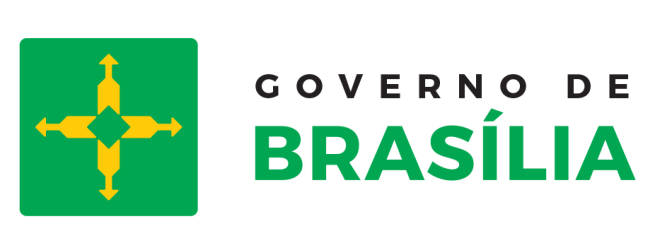 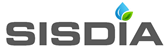 SISDIA
Infraestrutura de dados espaciais ambientais (IDE-A)
Apresentação pela SUPLAM/SEMA-DF 
para o pleno do CRH-DF


Brasília, 14 de novembro de 2018
Infraestrutura de Dados Espaciais do DF
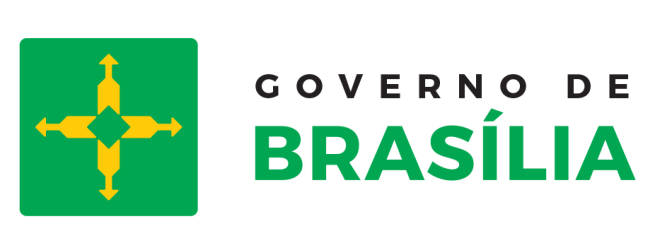 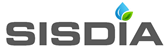 Decreto distrital nº 37.612 (09/12/2016)
Art. 3º A IDE/DF tem como objetivo:
I - promover o adequado ordenamento na geração, no armazenamento, no acesso, no compartilhamento, na disponibilização e no uso da geoinformação sobre o território e a população do Distrito Federal, aos órgãos ou entidades públicas pertencentes à Administração do Distrito Federal;
II - promover a utilização, pelas entidades participantes, dos padrões e normas definidos para a IDE/DF na produção e disponibilização das geoinformações;
III - evitar a duplicidade de ações e o desperdício de recursos na obtenção de geoinformações pelos órgãos da administração pública, principalmente por meio da divulgação dos metadados relativos aos dados disponíveis nas entidades e nos órgãos do Distrito Federal;
IV - instrumentalizar os órgãos e entidades do Distrito Federal nos processos de planejamento e de gestão de políticas públicas e de ordenamento territorial;
V - promover a transparência ativa na divulgação das geoinformações produzidos pelas entidades participantes da IDE/DF.
Fonte: SUPLAM/SEMA-DF, Brasília, 14 de novembro de 2018
Operacionalização da IDE/DF
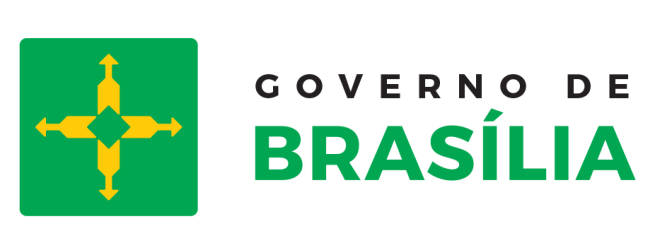 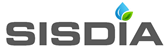 Redundância necessária aos vários usos
IDE/DF
SEGETH
Visualizador: Geoportal
Ambiental e RH
SEMA
SócioEconomia
CODEPLAN
Rural-Urbano
SEGETH
Conjunto de Bancos de Dados
 dos Órgãos Distritais
Produtores de Dados Primários
Fonte: SUPLAM/SEMA-DF, Brasília, 14 de novembro de 2018
Resolução CRH-DF nº 02/2014
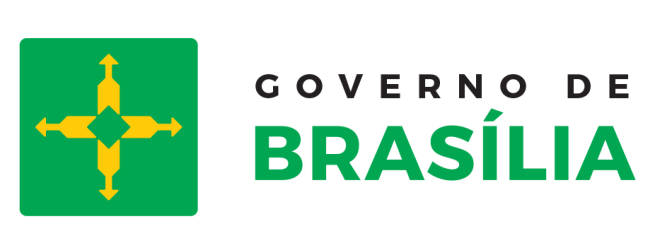 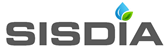 Enquadramentos dos corpos de águas superficiais distritais
Art. 6º - Criação do Grupo de Trabalho da Câmara Técnica responsável pelo acompanhamento das atividades de enquadramento
Frentes de trabalho:
Integração  da base hidrográfica do DF
ADASA
CAESB
base 
hidrográfica
SEMA
IBRAM
SISDIA
outros
SEAGRI
Fonte: SUPLAM/SEMA-DF, Brasília, 14 de novembro de 2018
Resolução CRH-DF nº 02/2014
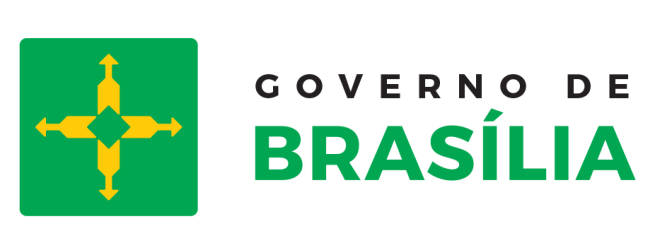 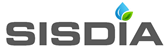 Enquadramentos dos corpos de águas superficiais distritais
Frentes de trabalho: SEMA (avanços em paralelo em relação ao GT CRH)
Implantação e consolidação do SISTEMA DISTRITAL DE INFORMAÇÕES AMBIENTAIS - SISDIA - HUB especializado de dados ambientais e RH
Produção de informações ambientais, RH e territoriais a partir de dados espaciais ambientais e RH produzidos por vários órgãos 

Para apoio à tomada de decisão dos 
Sistemas Distritais normativos
SISDIMA e SGIRH-DF

CONAM e CRH-DF
Experiências no Brasil : SP, BA, PA, RS, ...
Fonte: SUPLAM/SEMA-DF, Brasília, 14 de novembro de 2018
Qual o CONCEITO ?
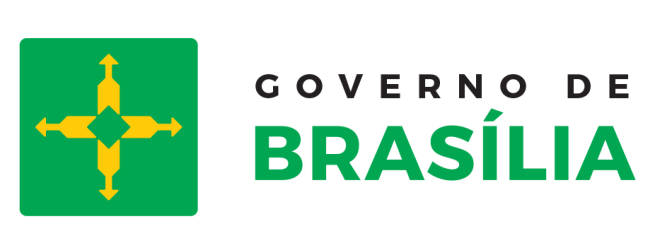 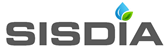 Entrada de Dados
Inputs
Saída de Dados
Ouputs
SISDIMA e SGIRH
...
IDE-A/DF 
denominada SISDIA
PRODUTORES DE DADOS PRIMÁRIOS
CONSUMIDORES DE DADOS E INFORMAÇÕES
Processamento de Dados
Que dados estratégicos faltam ? Para QUEM ? Para resolver QUE problema ? 
Padronização dos dados + Definir Escalas de Trabalho + Regulamentação de Fluxos de Alimentação
Fonte: SUPLAM/SEMA-DF, Brasília, 13 de novembro de 2018
IDE DF e SISDIA – Desafios ?
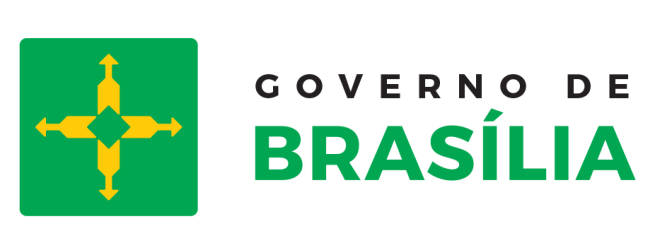 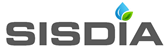 Desafios de definir o regramento para trabalhar com dados geoespaciais: 
 
Política de Geoinformação (decreto nº 37.612 / 2016)

Definição de Padrões

Mapeamento das relações de produção-consumo dos dados no âmbito do governo 
	(quem produz o que, quem consome o que e quais os fluxos necessários)
Fonte: SUPLAM/SEMA-DF, Brasília, 14 de novembro de 2018
Qualidade da Água ou Qualidade do Ar 
e/ou  Modelagem avançada do Clima ?
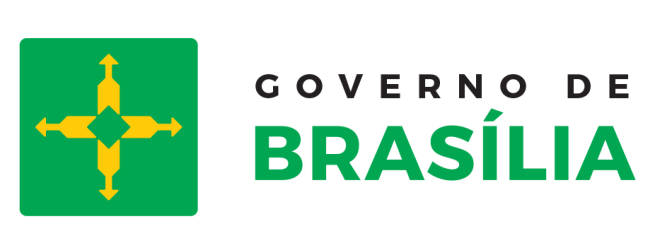 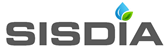 Rede de Monitoramento da Água
Estações de 
Monitoramento
Entrada de Dados
Inputs
Novos loops para utilização de dados primários
Processamento 
Avançado 
Módulo Clima
INPE
IDE-A/DF 
SISDIA
Centrais e Processamento e Consistência
Consistência e Validação
Dados consistidos, validados e no padrão para integração SISDIA
ADASA 
ou CAESB
SEMA
Dados consistidos, validados e no padrão para integração SISDIA
Rede de Monitoramento da Qualidade do AR
IBRAM
PRODUTORES DE DADOS PRIMÁRIOS
CONSUMIDORES DE DADOS E INFORMAÇÕES
Central de Processamento e Consistência
Processamento de Dados
Fonte: SUPLAM/SEMA-DF, Brasília, 13 de novembro de 2018
Estratégia para consolidação do SISDIA
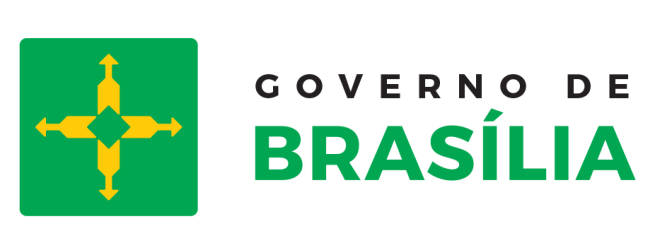 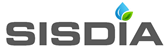 Instituído pelo Zoneamento Ecológico Econômico do DF – ZEE/DF PL1.988/2018
POLÍTICA NACIONAL DO MEIO AMBIENTE – PNMA (6.938/1981)
ESTATUTO DAS CIDADES (10.257/2001)
3 etapas:
Inteligência do Sistema
GEF Cidades
U$ 218 mil
TR com proposição de 6 fases
Prazo de realização: 9 meses
Workshop 2018 – colher insumos para IS
1
Portal SISDIA 
(c/Story Maps)
Atlas digital (entrega monitorada 2018 RAR)
Portal do SISDIA (customizado)
Publicação de conteúdos de forma didática
2
Desenvolvi-mento do SISDIA
GEF Cidades
U$ 371 mil
TR em construção 
A partir do mês 10 (2ª fase do projeto, >2019)
3
Fonte: SUPLAM/SEMA-DF, Brasília, 14 de novembro de 2018
Arquitetura do SISDIA
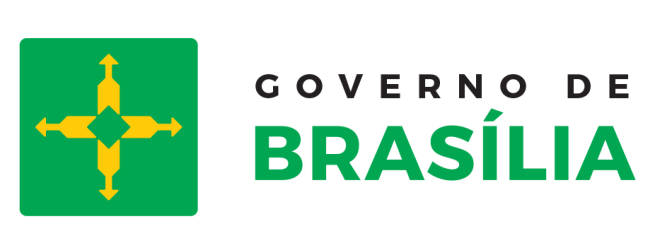 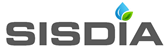 CONAM
CRH
EMATER
SEAGRI
TERRACAP
SISDIA
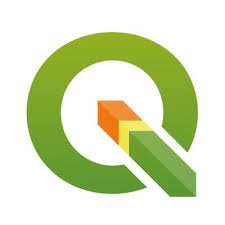 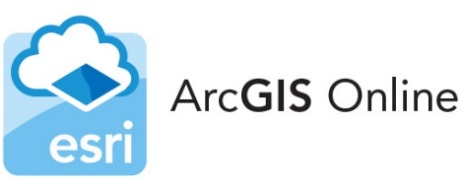 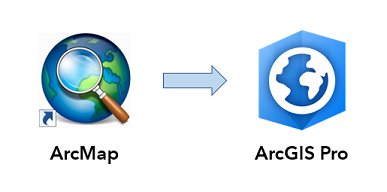 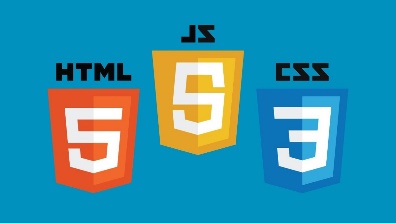 ADASA
ETL - SISDIA
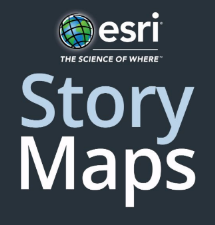 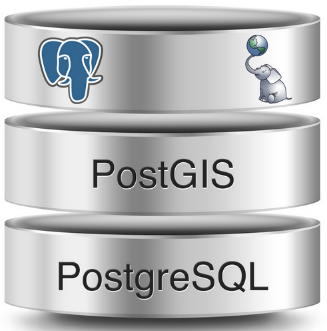 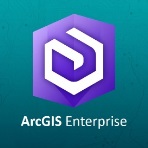 IBRAM
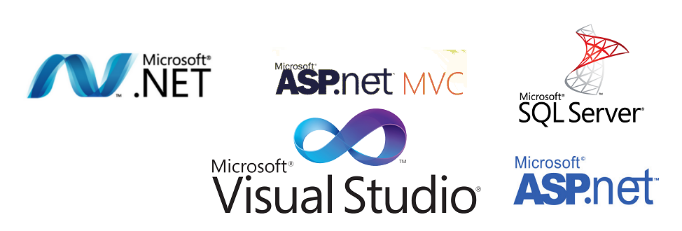 SEGETH
Solução híbrida
ArcGis – Q Gis
CAESB
Órgãos que já entregaram o Catálogo de Dados
OUTROS ÓRGÃOS
Fonte: SUPLAM/SEMA-DF, Brasília, 13 de novembro de 2018
SISDIA em CONSTRUÇÃO
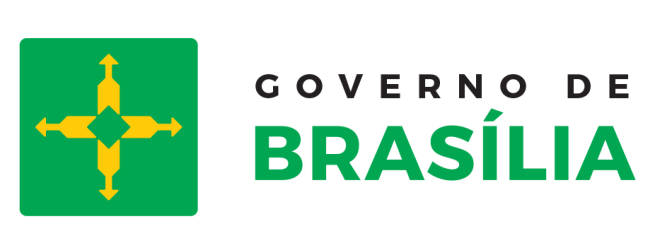 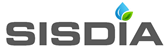 MACROPROCESSOS – Questionários  Requisitos
> 640 classes hoje
	45 de Água

Relações de produção 
e consumo de dados
Análise Exploratória de Requisitos de Geoinformação 
do ciclo de licenciamento de parcelamento de solos (ambiental e urbanístico)
Fonte: SUPLAM/SEMA-DF, Brasília, 13 de novembro de 2018
BACKUP
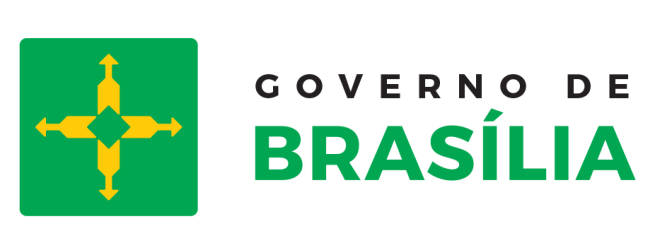 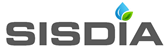 Fonte: SUPLAM/SEMA-DF, Brasília, 13 de novembro de 2018
SISDIA em CONSTRUÇÃO
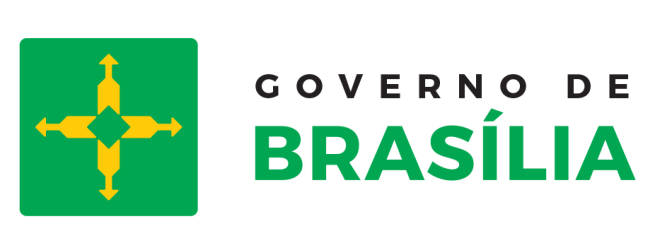 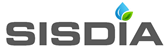 1. Modernização do Lic. Ambiental e Urbanístico
Croquis (PDF) no SEI
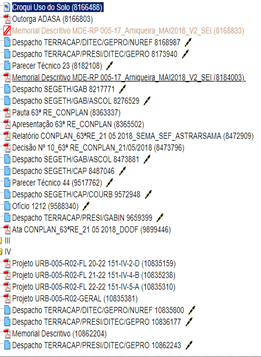 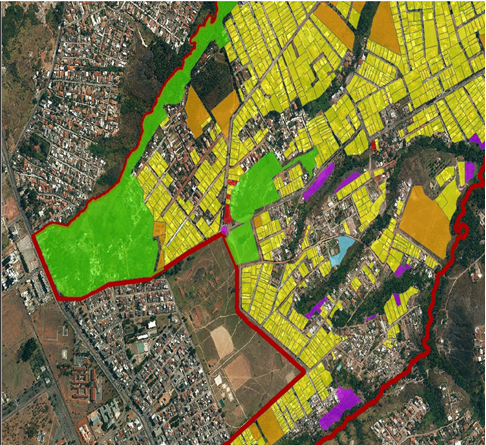 Fonte: SUPLAM/SEMA-DF, Brasília, 13 de novembro de 2018
SISDIA em CONSTRUÇÃO
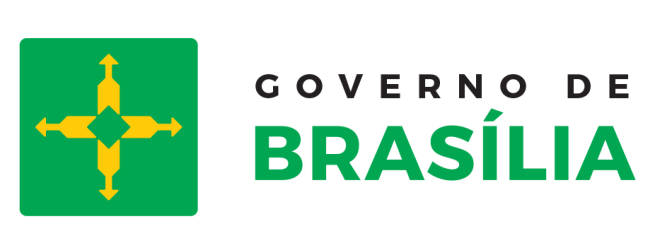 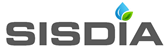 1. Modernização do Lic. Ambiental e Urbanístico
Croquis (PDF) no SEI
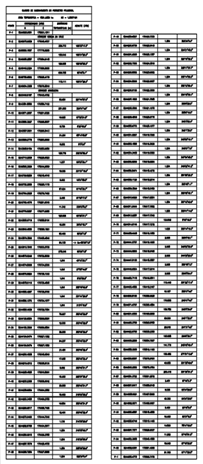 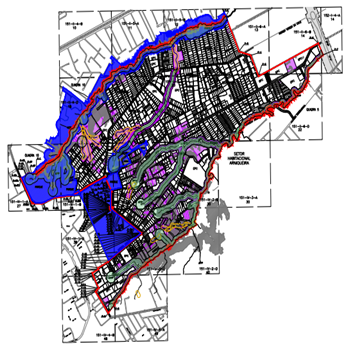 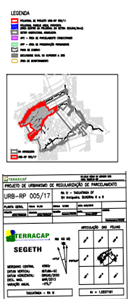 Fonte: SUPLAM/SEMA-DF, Brasília, 13 de novembro de 2018
Consolidação do SISDIA
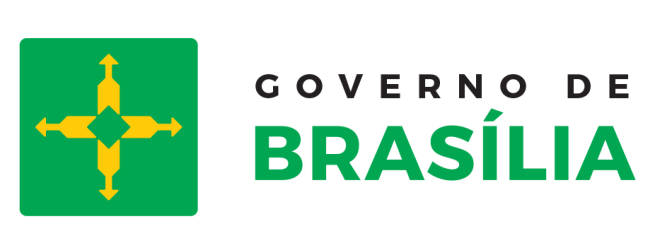 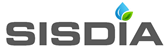 Etapa 1 do Componente 1 GEF Cidades para o DF
P3
P4
P6
P1
P2
P5
Plano de Trabalho + 

Diagnóstico +

 Catálogo de Dados
Implantação Física (baseado no catálogo normalizado e prognóstico
Implantação MER
Modelo Lógico Consolidado + ETLs
Implantação MER + Modelo Lógico (implantação físcia)
Documentação técnica para desenvolvimento do SISDIA
Agregações, especializações
Dados Publicados com regularidade e autoria institucional
Workshop de alinhamento
Classes Mapeadas
Criação de Tabelas
Demais órgãos alinhados e articulados 
(ACTs, Portarias, etc)
Atributos definidos
Dados inseridos
Foco nos Negócios “SEMA como cabeça de 2 sistemas”
Generalizações espaciais e conceituais entre classes
Nomenclaturas de atributos sistematizados
Indexações não espaciais e espaciais efetivadas
IDE aberta ao público com níveis de acesso
Chaves primárias e estrangeiras definidas
Diagramas de transformação, etc
Alinhamento e articulação com SEMA e Órgãos
Restrição de integridade, restrições geométricas, views, etc implantados
Tabelas de domínio normalizadas
M6
M7
M8
M9
M3-5
M1-2
Fonte: SUPLAM/SEMA-DF, Brasília, 13 de novembro de 2018
SISDIA em CONSTRUÇÃO
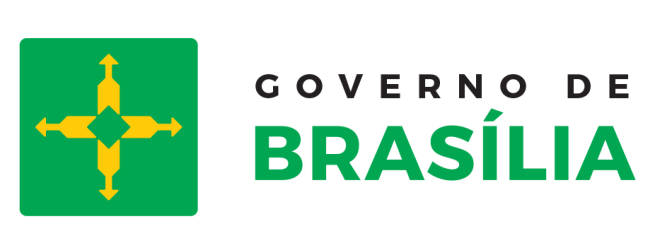 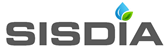 2. Normalização dos Zoneamentos de APAs
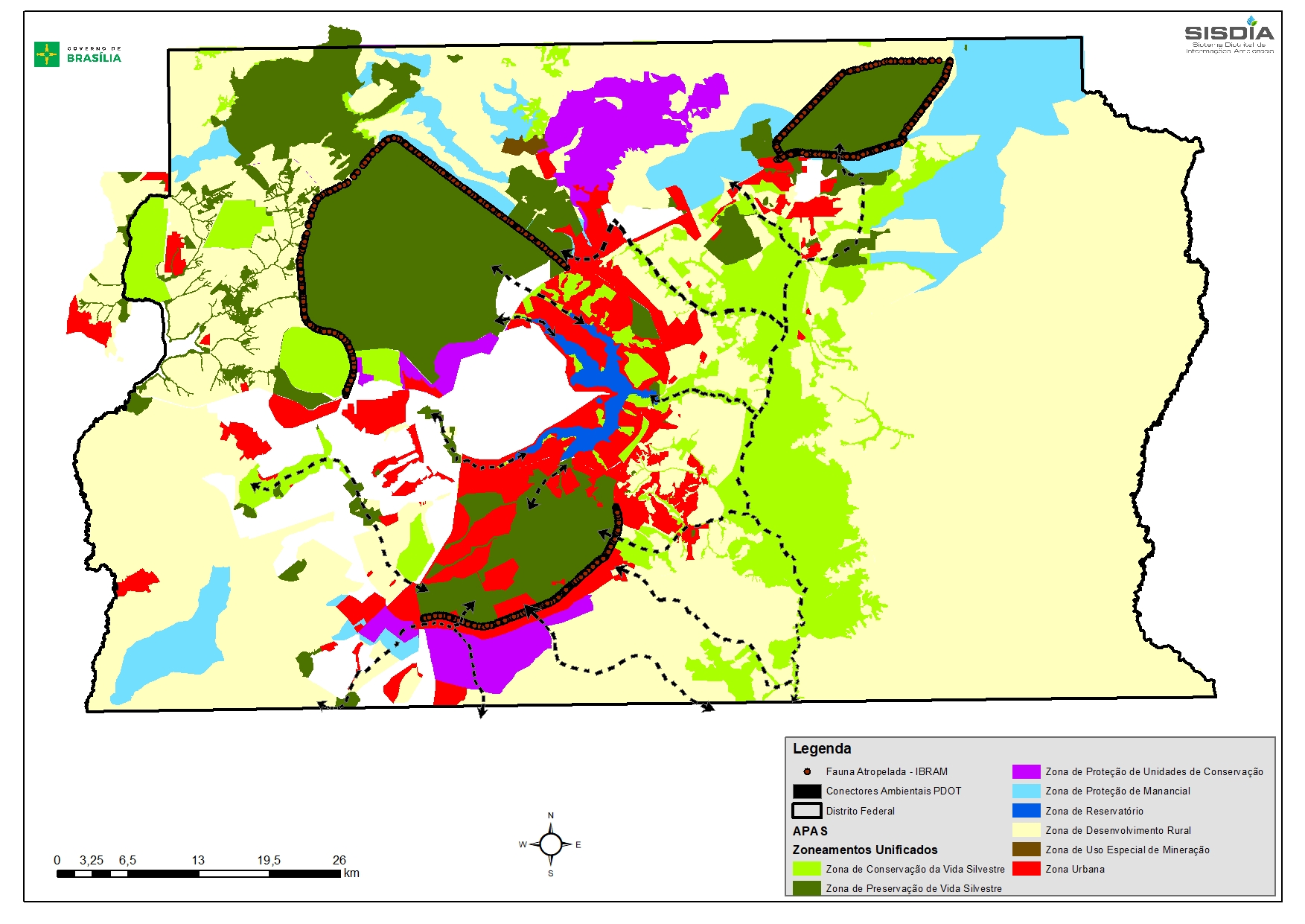 Fonte: SUPLAM/SEMA-DF, Brasília, 13 de novembro de 2018
Relação do ZEE e do SISDIA
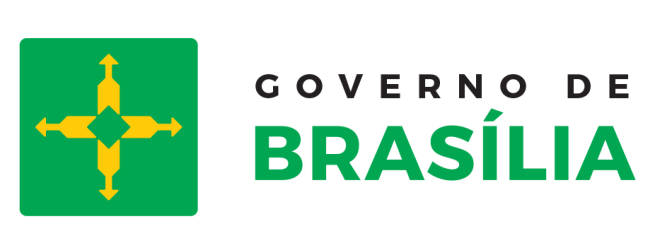 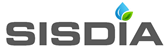 Base de Dados do ZEE/DF 
é composta por um grupo de dados e informações ambientais com determinado arranjo com vistas a subsidiar as grandes questões do ZEE/DF no tocante ao planejamento e gestão territoriais
O SISDIA 
é um aprofundamento qualificado da BD do ZEE/DF que vai possibilitar os meios para internalização detalhada pelas instituições governamentais e da sociedade civil quanto a infraestrutura ecológica, considerando, dentre outros, a capacidade de suporte e riscos associados ao uso do solo e das águas no DF
Constitui mais do que a “biblioteca” de dados ambientais do DF pois incorpora dados outros como de infraestrutura, para avaliação objetiva de empreendimentos
Objetiva-se que no longo prazo, todos os dados necessários ao ZEE sejam produtidos pela IDE/DF e pela IDEA/DF e demais BD de entes do governo

(Hipótese de trabalho da SUPLAM)
Fonte: SUPLAM/SEMA-DF, Brasília, 13 de novembro de 2018
Por que o SISDIA é importante para o IBRAM
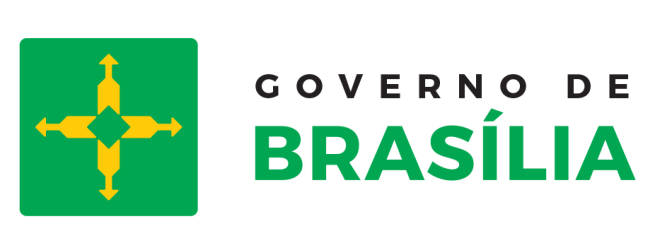 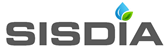 Ferramenta de SUPORTE À TOMADA DE DECISÃO para a alta gestão 
além dos níveis gerenciais e analistas
Fornecer acesso a dados espaciais  ambientais organizados , padronizados e atualizados
Experiência vencedora de várias SEMAs estaduais (SP, RS, BA, PA, etc)
1ª base técnica = Zoneamento Ecológico-Econômico do DF
O gestor consegue visualizar, de maneira customizada, mais do que as informações produzidas pelo seu próprio órgão
Fonte: SUPLAM/SEMA-DF, Brasília, 13 de novembro de 2018
Estudo de Caso do Estado de Sao Paulo
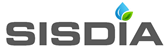 Infraestrutura de Dados Espaciais Ambientais de SP
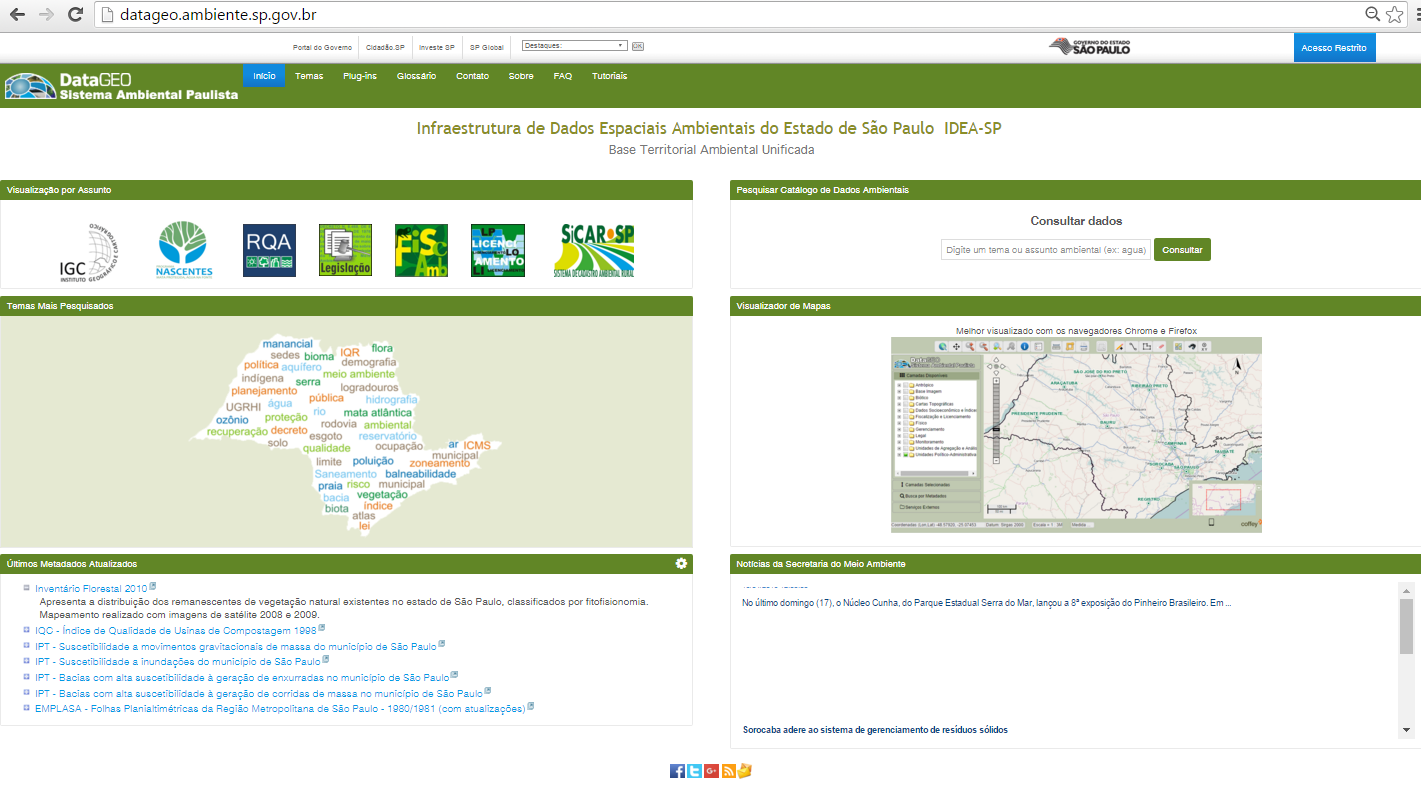 Fonte: http://www.idesp.sp.gov.br/
Estudo de Caso do Estado de São Paulo
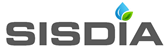 Infraestrutura de Dados Espaciais
Benefícios da IDEA-SP :
Melhoria na gestão de geoinformação por meio de inovação tecnológica;

Compartilhamento de informações geográficas em uma única plataforma;

Estruturação de uma Base territorial ambiental unificada;

Ferramenta de organização e disponibilização das informações espacializadas geradas e padronizadas pelo Sistema Ambiental Paulista;

Ferramenta que garante a pesquisa e resgate de informações oficiais e qualificadas;

Base de Informações Territoriais Ambientais em formato de padrão internacional aberto que pode ser utilizada na estruturação de Projetos e Sistemas que tenham componente territorial e ambiental, e

Processo de integração e disponibilização de informações e bases espaciais entre instituições.
Fonte: http://www.idesp.sp.gov.br/
Por que o SISDIA é importante para o IBRAM
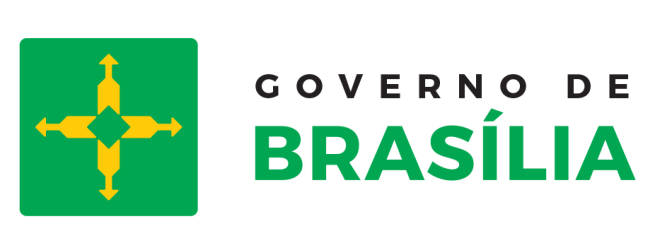 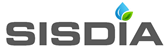 Ferramenta de SUPORTE À TOMADA DE DECISÃO para a alta gestão 
além dos níveis gerenciais e analistas
Fornecer acesso a dados espaciais  ambientais organizados , padronizados e atualizados
Experiência vencedora de várias SEMAs estaduais (SP, RS, BA, PA, etc)
1ª base técnica = Zoneamento Ecológico-Econômico do DF
O gestor consegue visualizar, de maneira customizada, mais do que as informações produzidas pelo seu próprio órgão
Estimular de forma coordenada, nas organizações, o avanço no regramento para dados espaciais  ambientais
Resolver a lacuna nacional quanto à padronização dos dados ambientais 
(oportunidade ÚNICA ofertada pela escala de trabalho no DF)
Desenvolver, conjunto com as equipes técnicas dos órgãos, aplicações para as áreas finalísticas – rotinas automatizadas (ROBÔS)
MELHORIAS na gestão pública
Pré-análises automatizadas para o analista poder focar no MÉRITO
Fonte: SUPLAM/SEMA-DF, Brasília, 13 de novembro de 2018